Мета програми
Очікуванні результати Програми 
(компонент 2.2.)
Теперішня ситуація на Донбасі
Мінімізація кредитних ризиків ММСП завдяки компенсації 50% кредитів, лізингу
Зниження процентних ставок
Активізація роботи фінансових установ в регіоні
Поступове економічне відновлення
Повернення населення в регіон
Високі кредитні ризики ММПС через військовий конфлікт
Неможливість мінімізації кредитних ризиків через відсутність ліквідного забезпечення
Високі процентні ставки
Відмова переважної більшості фінансових установ від операцій в регіоні
Економічний спад та безробіття
Зростання кількості переселенців
МЕТА
Відновлення фінансування ММСП та збільшення присутності банків і лізингових компаній на підконтрольних Уряду України територіях Донецької і Луганської областей
ШЛЯХ ДОСЯГНЕННЯ
Надання ММСП компенсації 50% від суми кредиту або лізингу для їх наступного погашення, що гарантує повернення коштів банкам та лізинговим компаніям в розмірі 50%
2
Схема реалізації програми
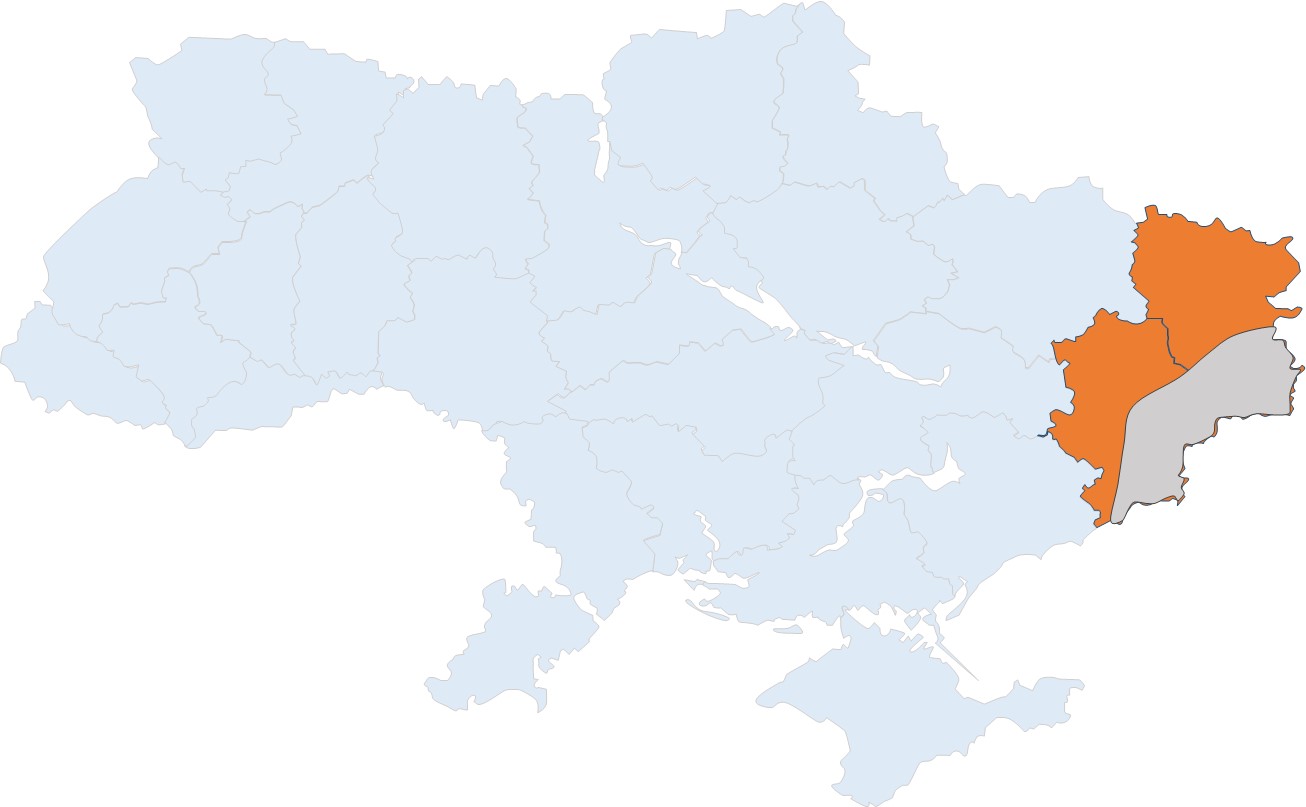 УГОДА
“Підтримка ЄС для Сходу України”
між Урядом України та Європейським Союзом
Розмір допомоги - EUR 50 млн.
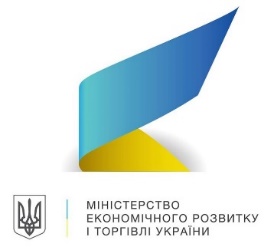 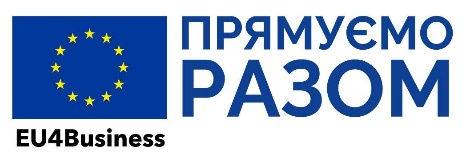 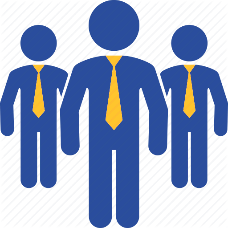 Кредити, лізинг
Установи-партнери
 (банки, лізингові компанії)
Погашення 50% кредиту, лізингу
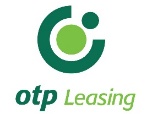 Компонент 1. Децентралізація та врядування
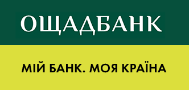 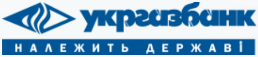 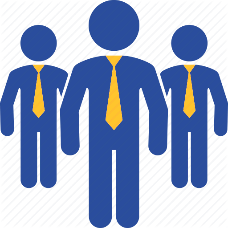 Компонент 2. Економічне відновлення та розвиток ММСП
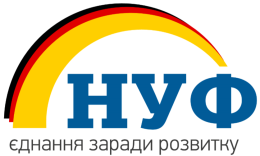 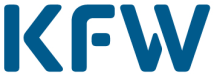 2.1. Мережа постачальників консультаційних послуг
Компенсація 50% власного внеску та суми кредиту або лізингу в рамках інвестиційного проекту (без ПДВ)
€9,5 млн
2.2. Доступ до фінансування ММСП
2.3. Професійно-технічне навчання
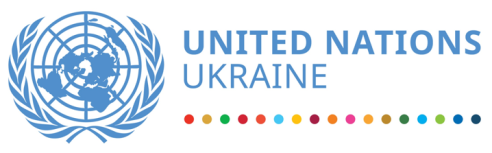 Компонент 3. Безпека громад та соціальна єдність
Компонент 4. Секторальні реформи та структурні зміни
Реалізація Програми сприятиме збільшення інвестиційної та економічної активності в регіоні, що позитивно вплине на вирішення проблеми переселенців
3
Основні параметри та умови програми
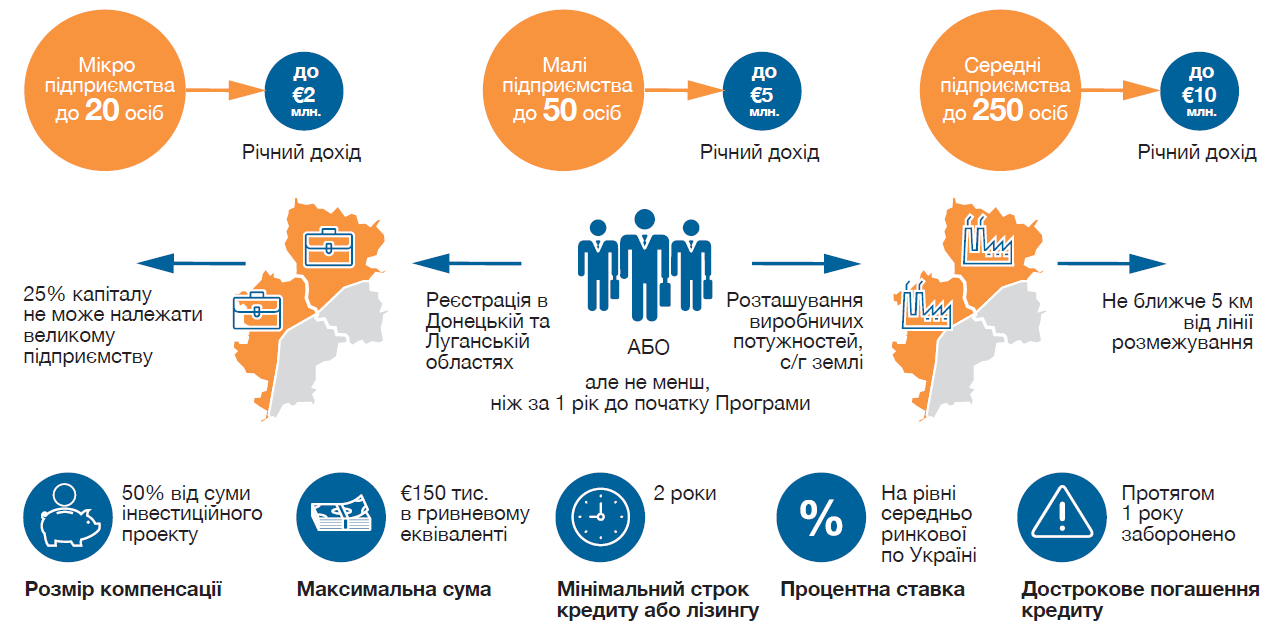 4
Основні параметри та умови програми
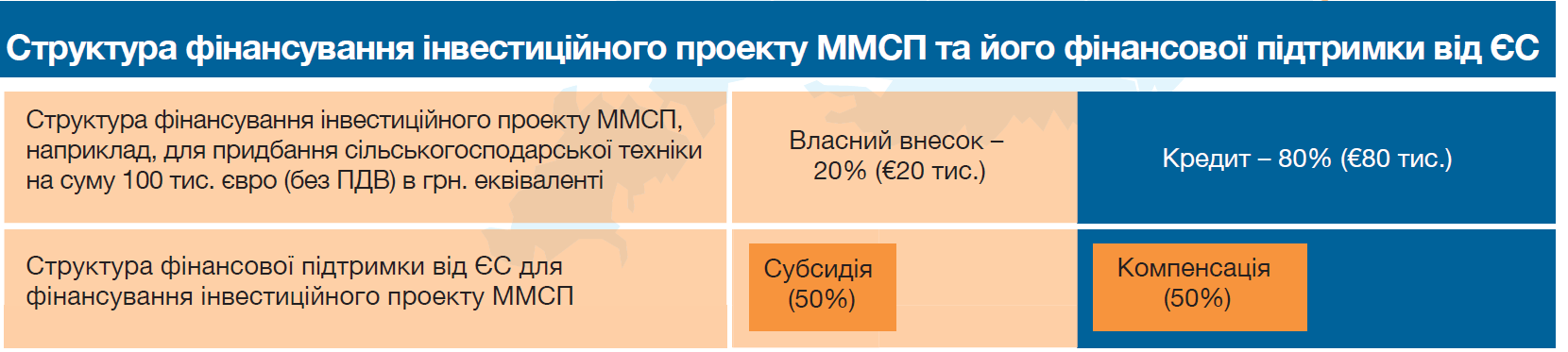 ЦІЛЬОВЕ ВИКОРИСТАННЯ
ДОЗВОЛЕНІ ВИДИ ДІЯЛЬНОСТІ
Інвестиційні кредити на закупівлю, модернізацію або реконструкцію основних засобів ММСП
ММСП мають реалізовувати інвестиційні проекти в Донецькій та Луганській областях без обмеження за видами економічної діяльності
Обігові кошти у розмірі до 20% від суми та в рамках інвестиційного проекту, що субсидується
Інвестиційні проекти ММСП мають відповідати Екологічним та соціальним стандартам Європейського Союзу
5
Схема виплати субсидій при реалізації інвестиційного проекту, що фінансується за рахунок банківського кредиту
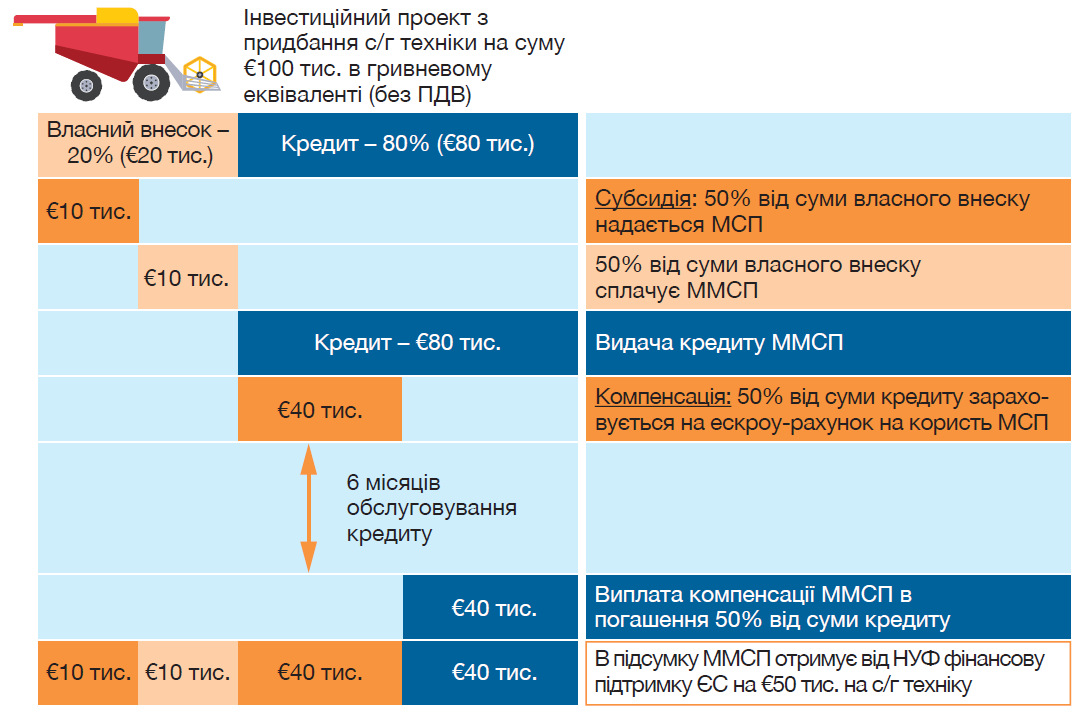 6
Схема виплати субсидій при реалізації інвестиційного проекту, що фінансується в рамках лізингового договору
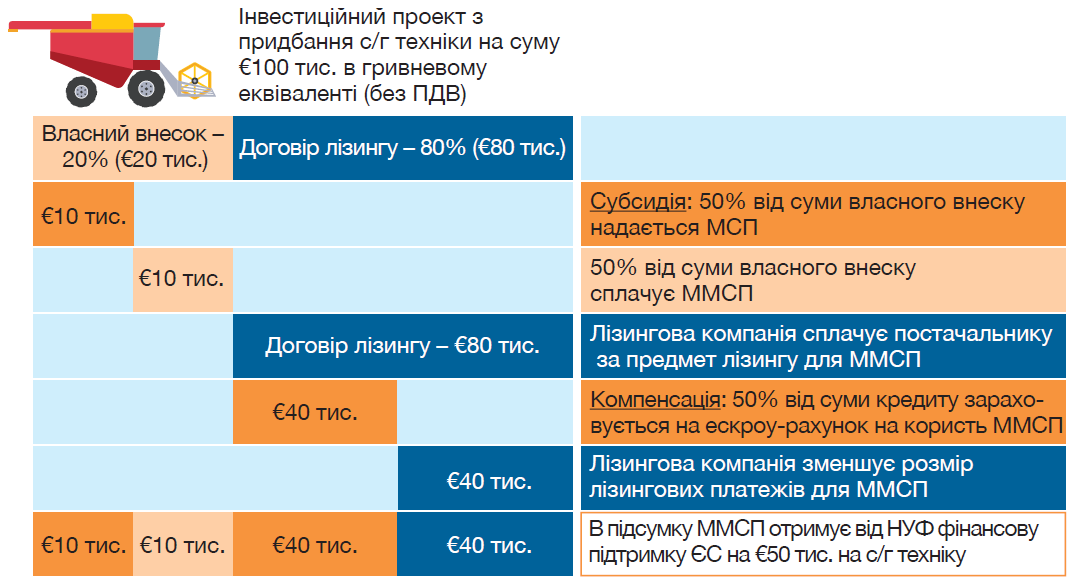 7
Процедура участі у програмі
Крок 1
Крок 12
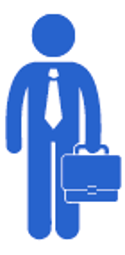 Виплата компенсації по кредиту
Крок 2
Крок 11
Перерахування коштів компенсації на Ескроу-рахунок
6 місяців обслуговування кредиту
Вивчення критеріїв прийнятності та умов Програми
Звернення до установи-партнера
Крок 3
Крок 10
Крок 7
Виплата субсидії по власному внеску
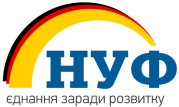 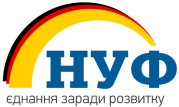 Затвердження реєстру на виплату компенсації
Кредитна оцінка МСП
Крок 4
Крок 9
Підписання кредитного, лізингового договору
Подання реєстру на виплату компенсації
установою-партнером
Крок 5
Крок 8
Крок 6
Видача кредиту, лізингу
Подання 
реєстру на 
виплату субсидії
установою-партнером
Затвердження реєстру на виплату субсидії
8
Дякую за увагу!


Німецько-Український фонд 
вул. Інститутська, 9, м. Київ, 01601тел: 380 44 206 59 78 http://guf.gov.ua 
  https://www.facebook.com/Німецько-Український-Фонд
9